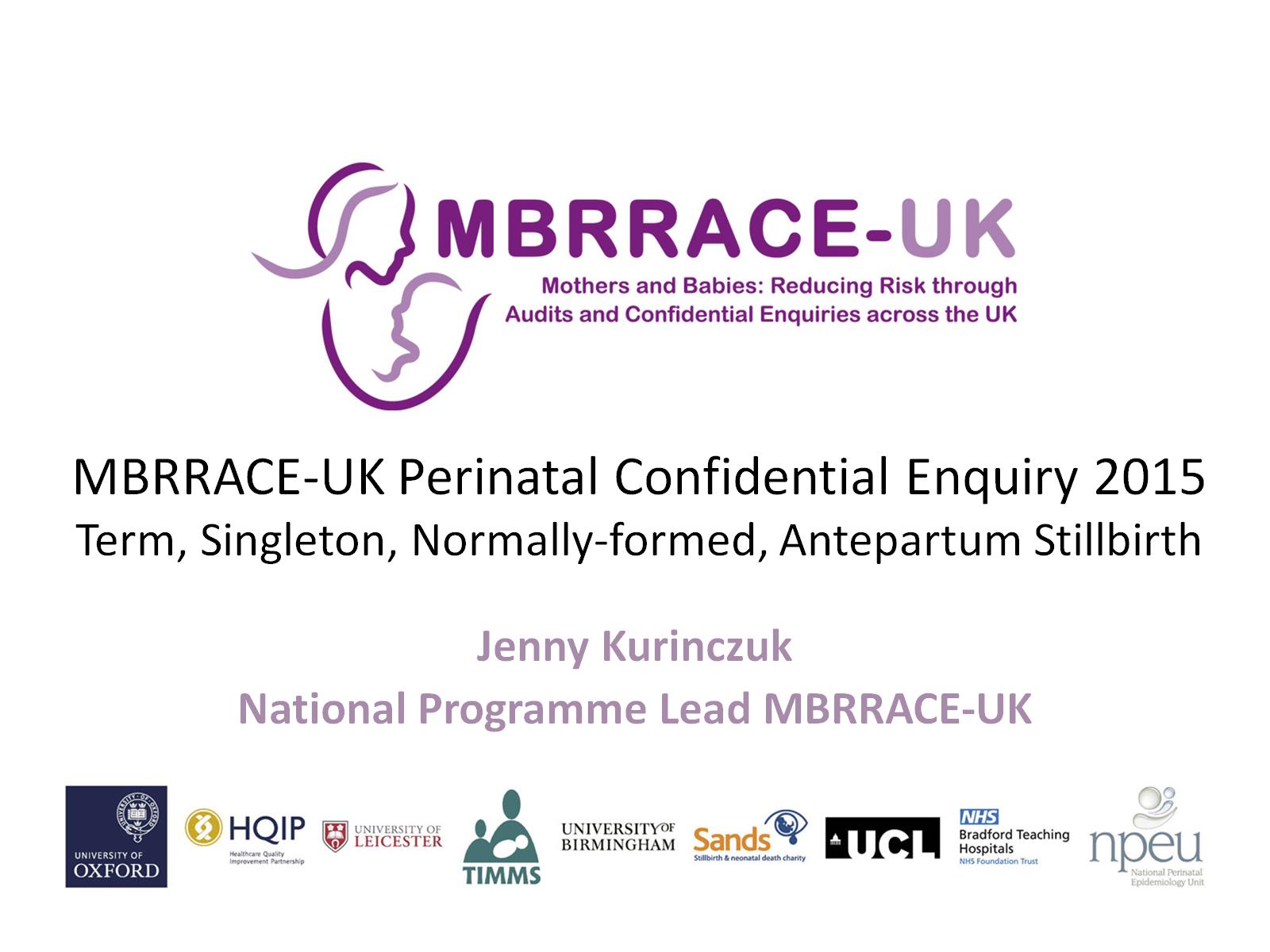 MBRRACE-UK Perinatal Confidential Enquiry 2015Term, Singleton, Normally-formed, Antepartum Stillbirth
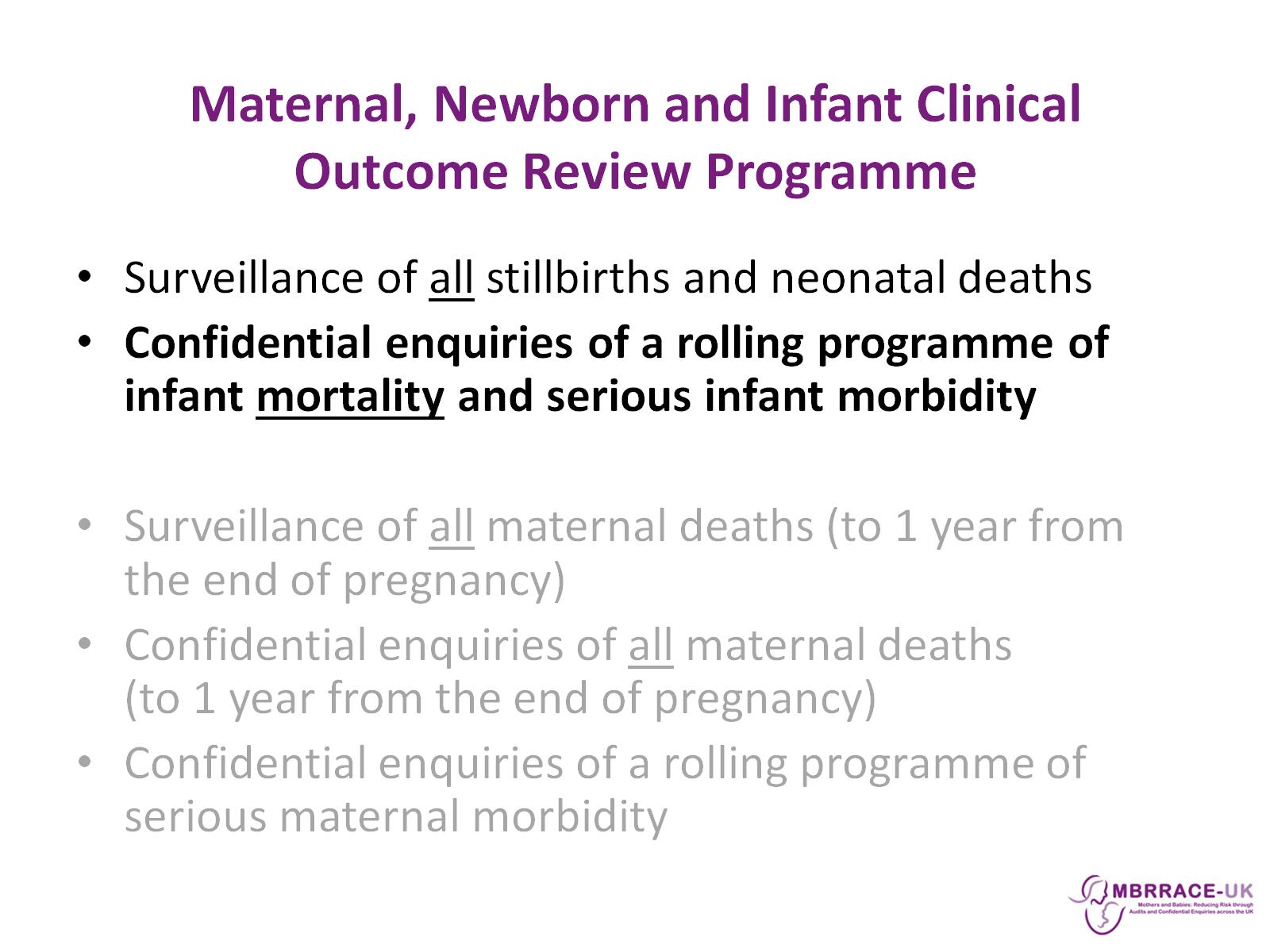 Maternal, Newborn and Infant Clinical Outcome Review Programme
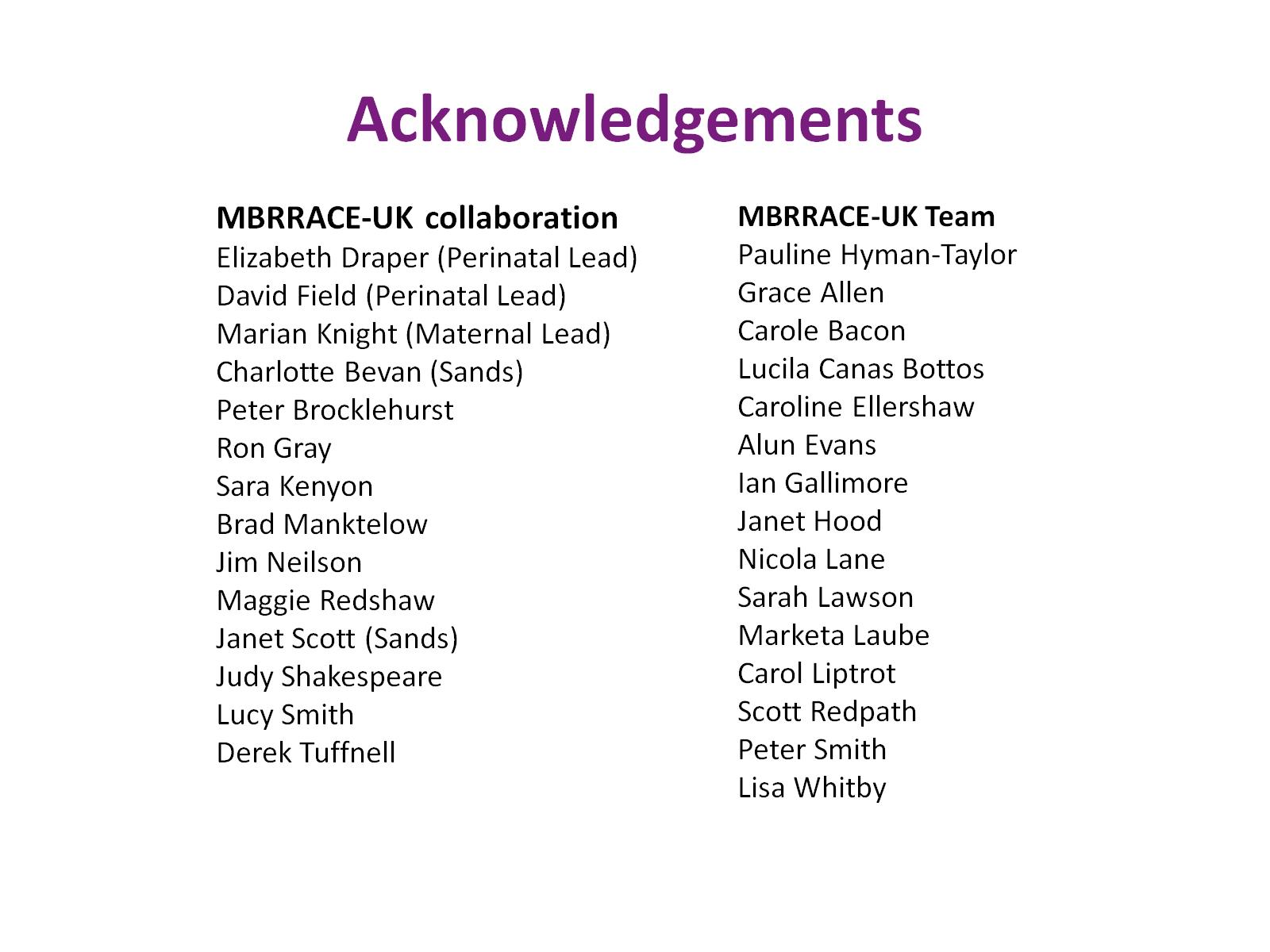 Acknowledgements
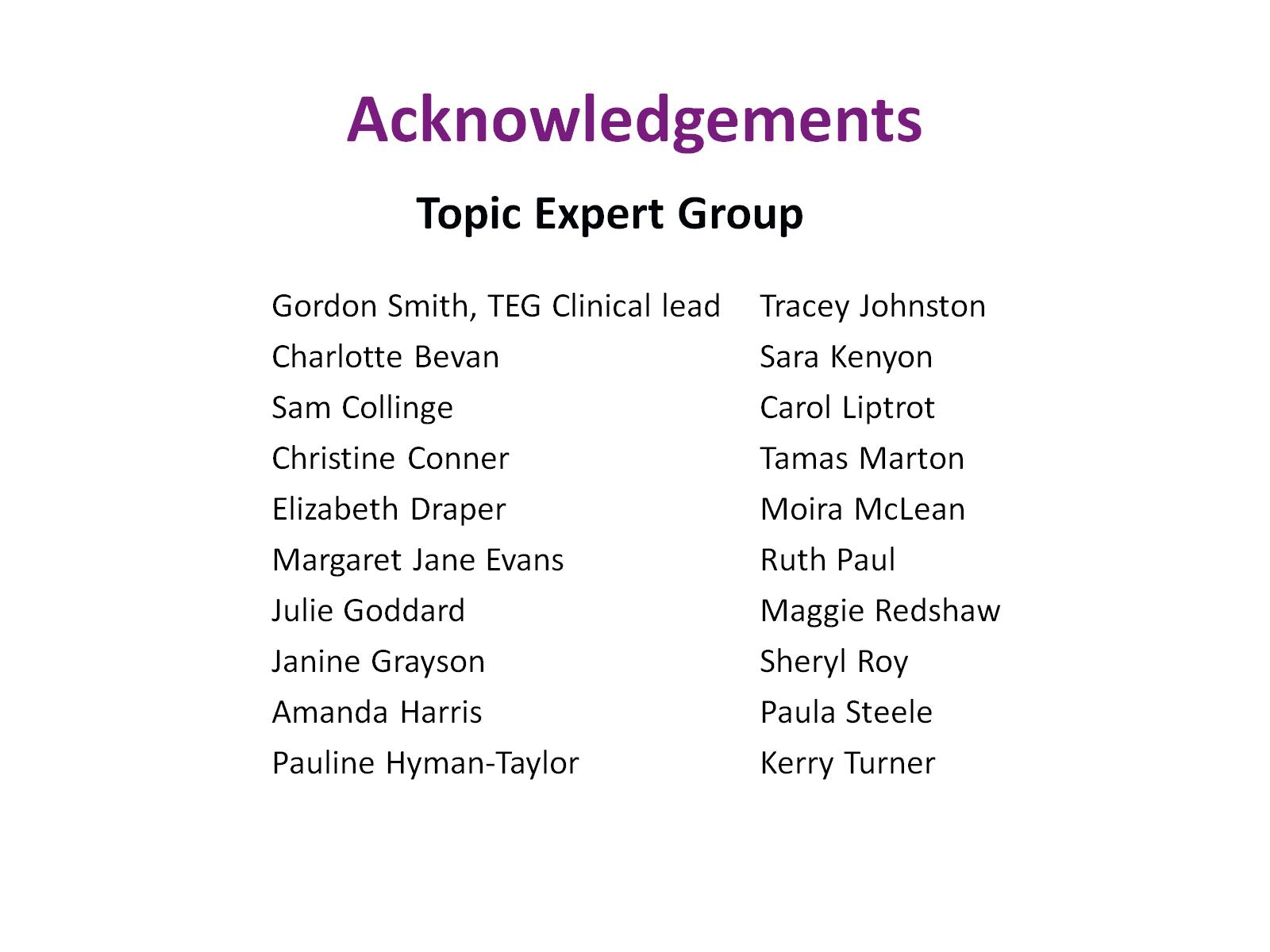 Acknowledgements
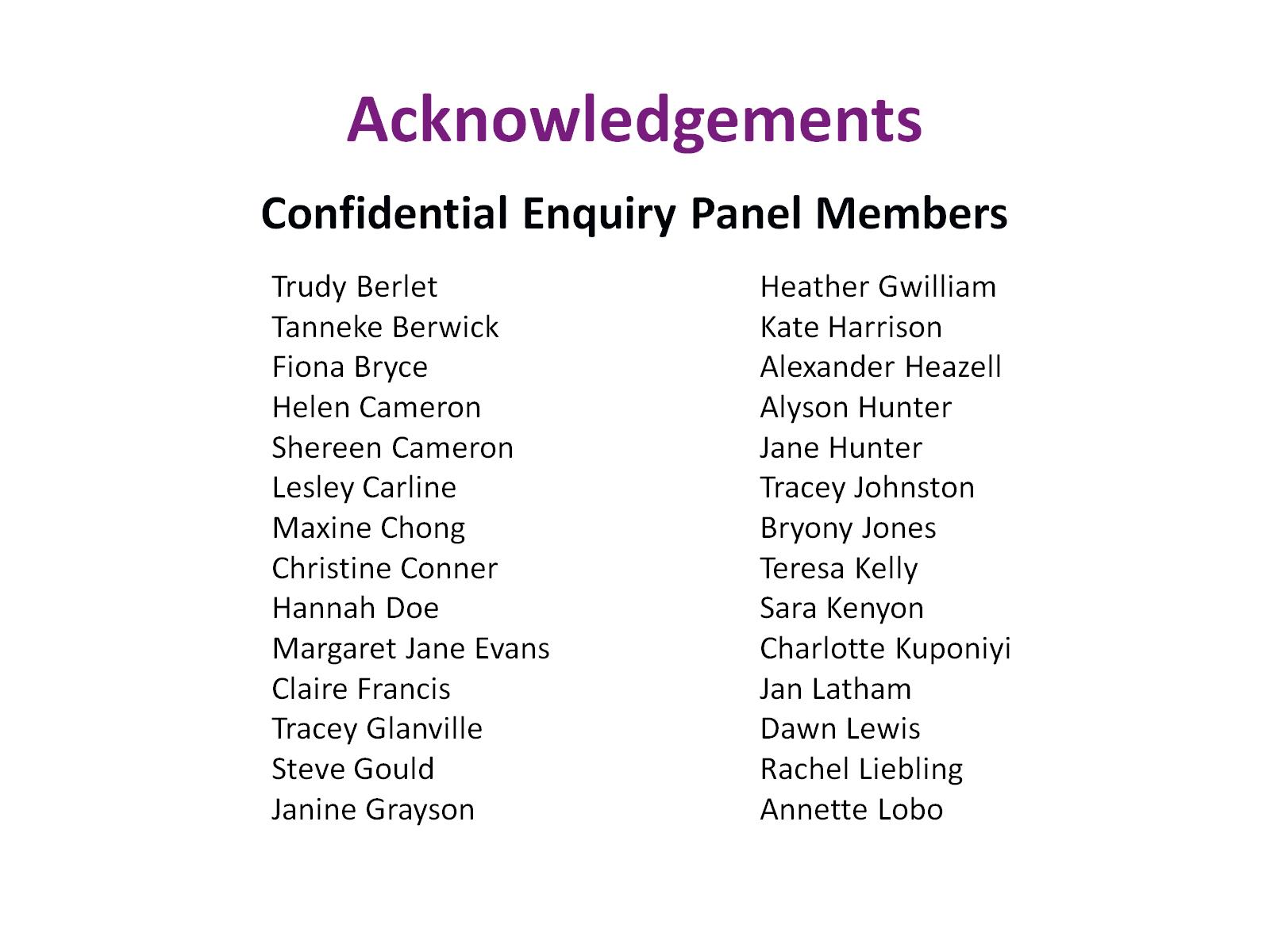 Acknowledgements
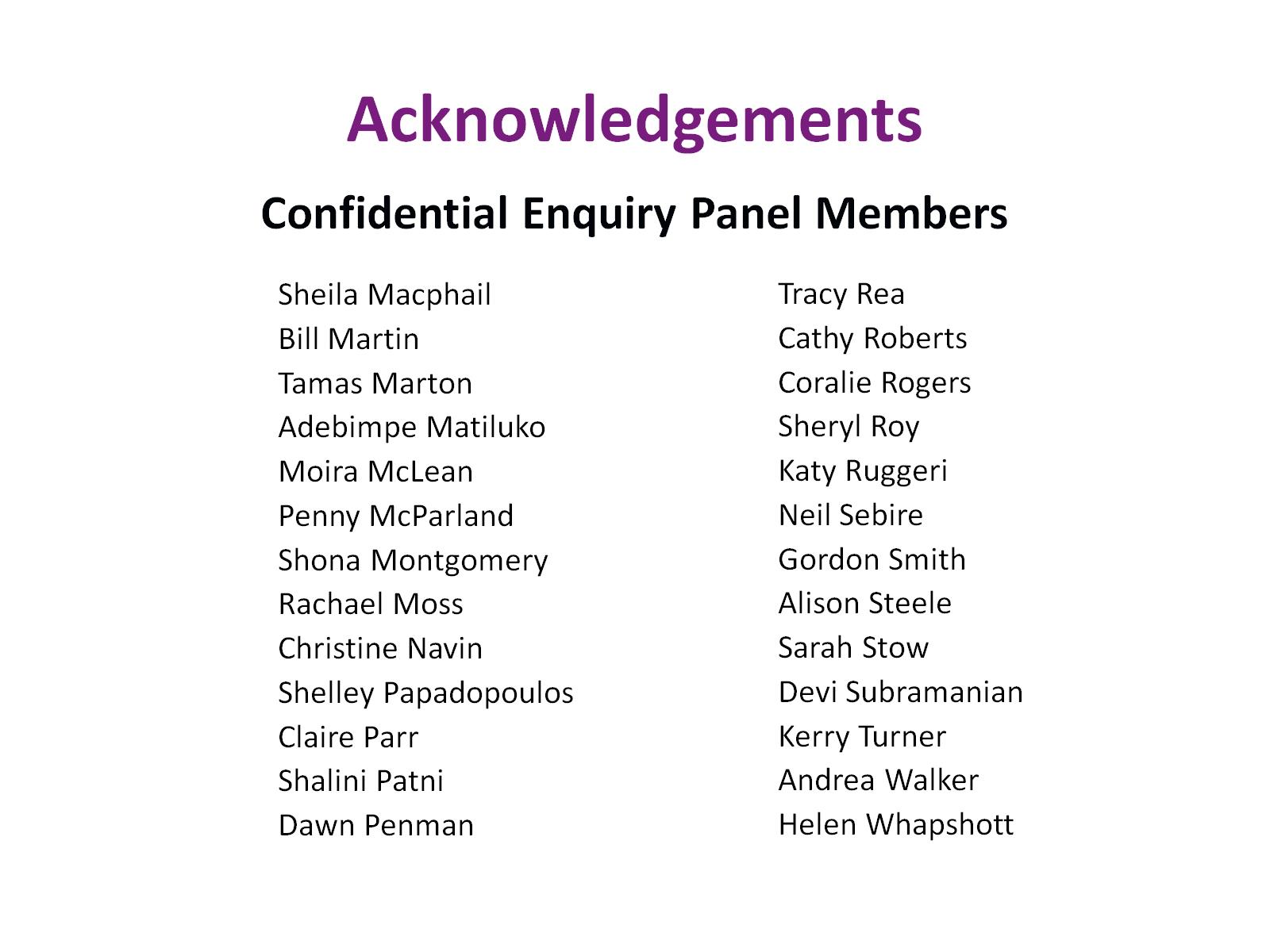 Acknowledgements
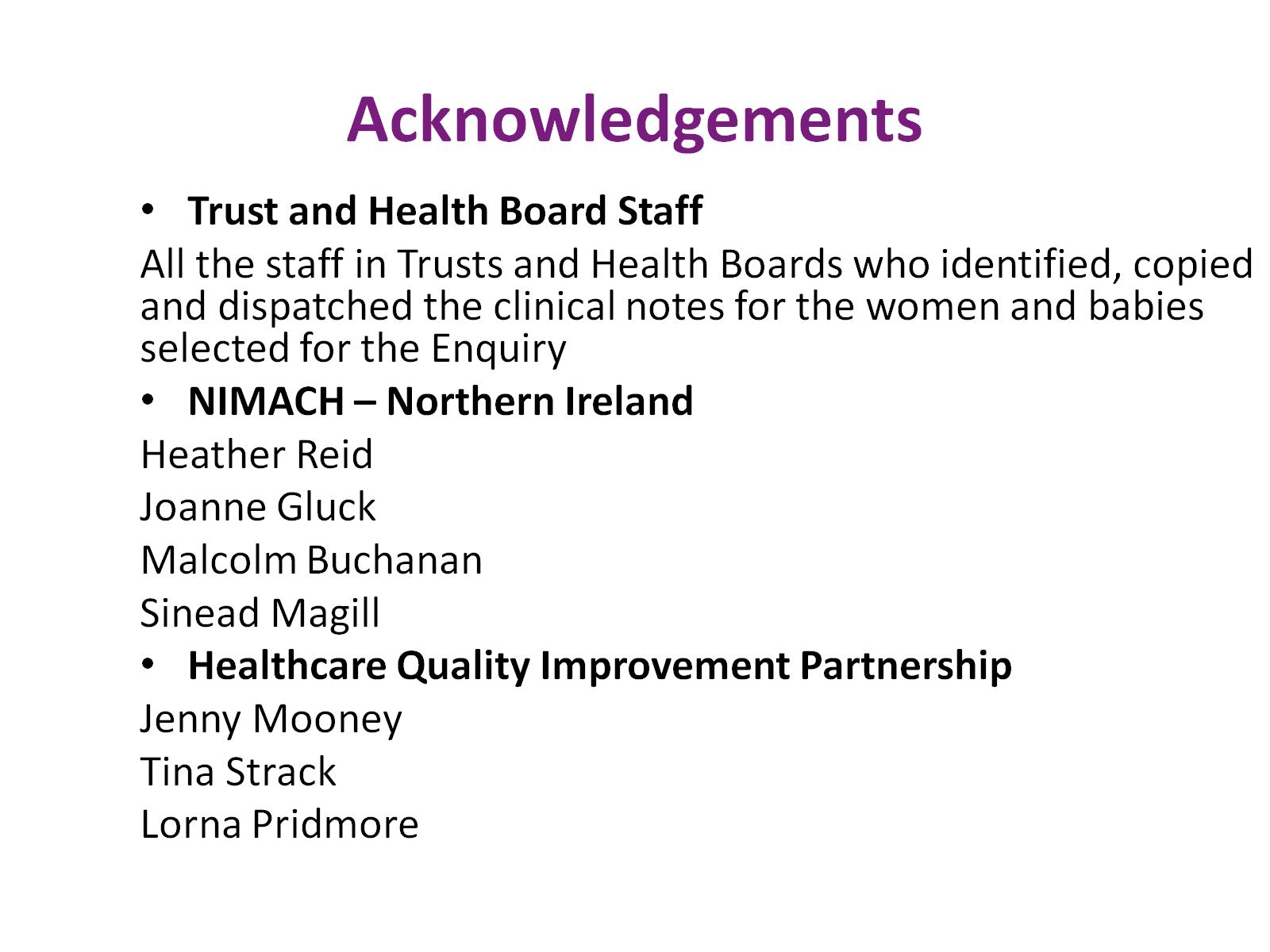 Acknowledgements
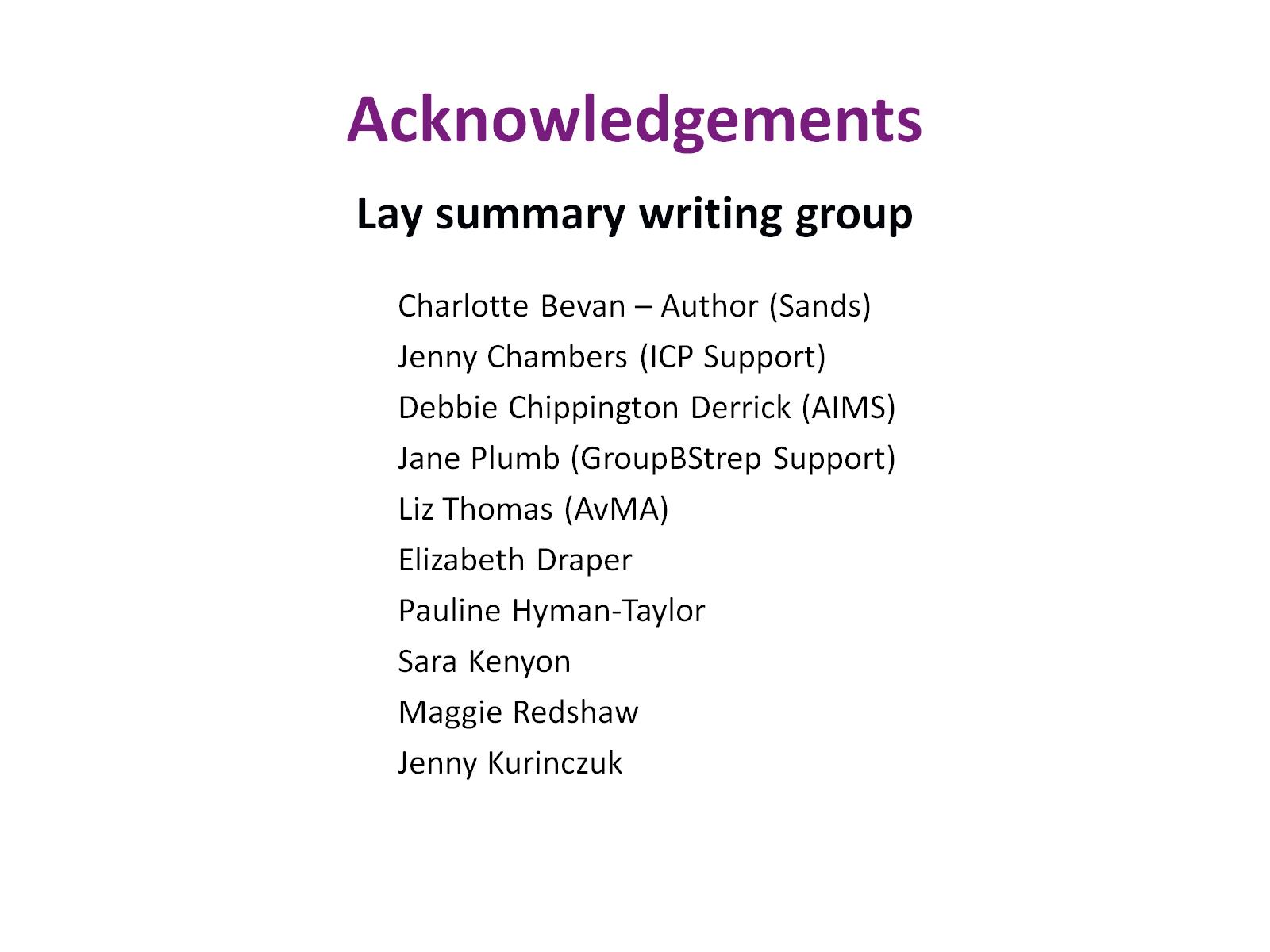 Acknowledgements
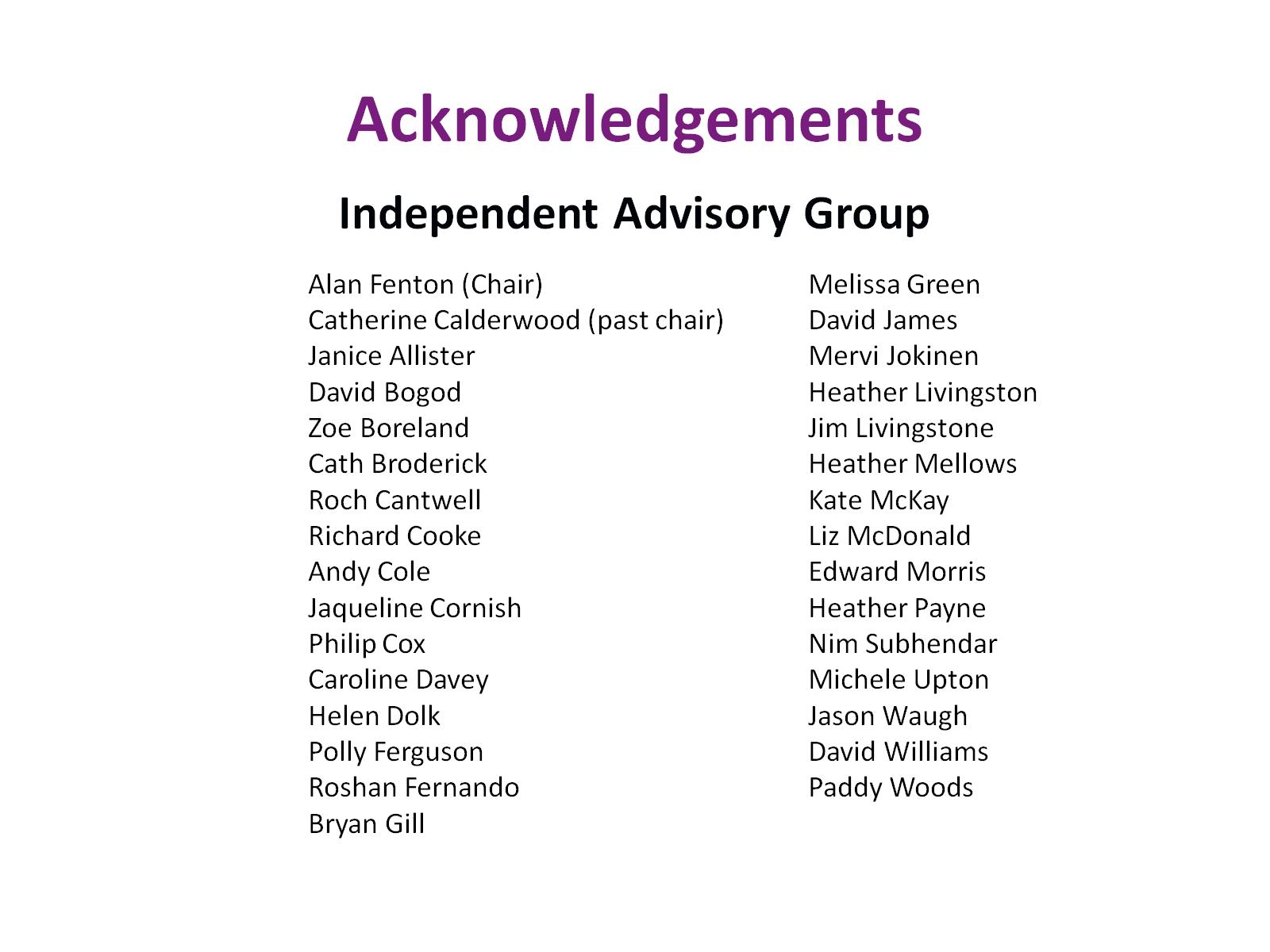 Acknowledgements
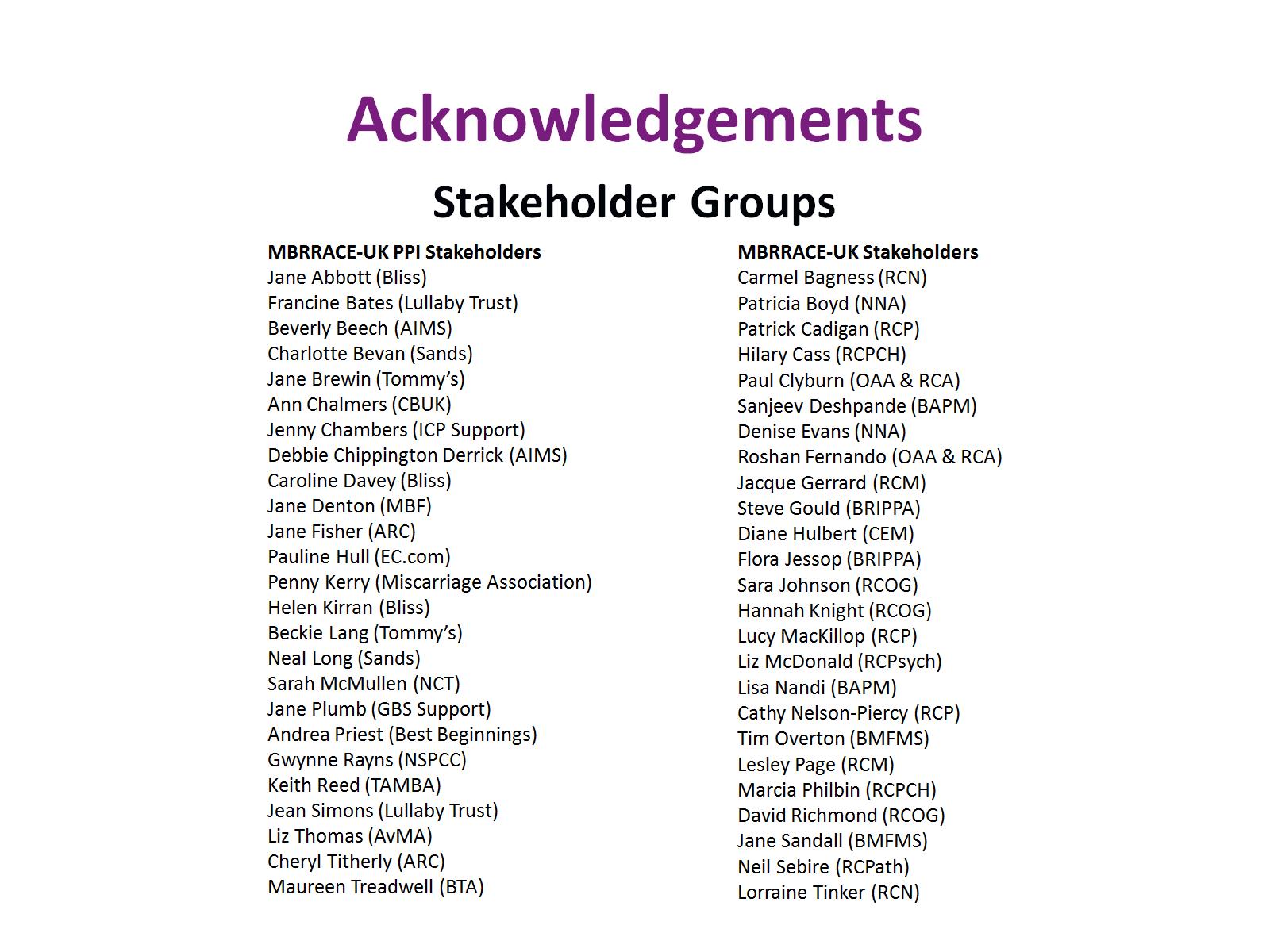 Acknowledgements
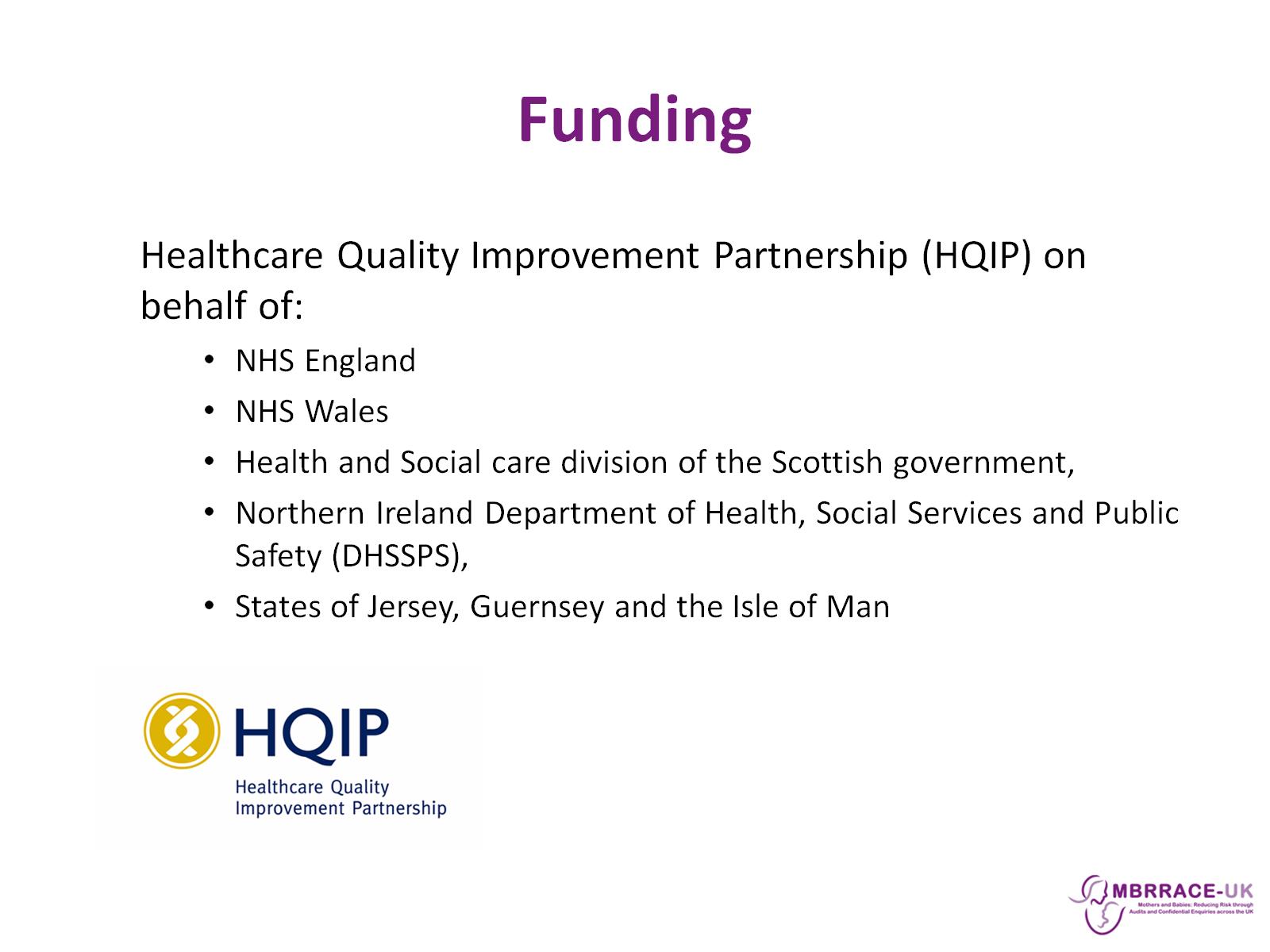 Funding
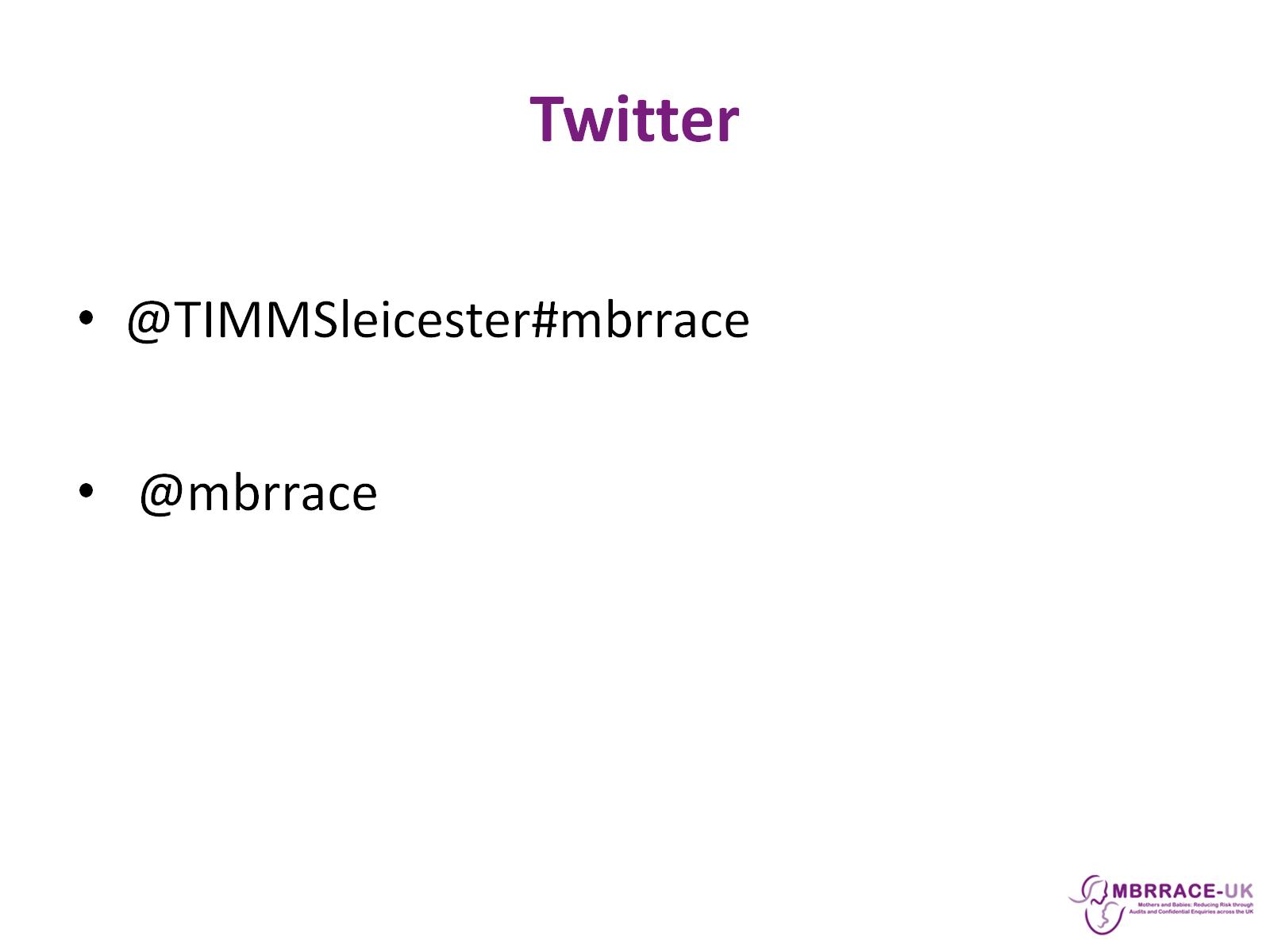 Twitter